새해 福 많이 받으세요~!
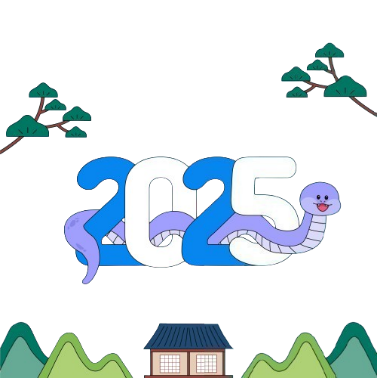 January
AIG손해보험 Agency 본부
신상품
“올인원3N5간편건강보험” 출시
주택화재
담보탑재
간편예외질환 103개 탑재
GA Magazine
GA Magazine
GA Magazine
주력상품
꼭필요한상해종합보험
내심바라던암보험
꼭필요한상해종합보험
내심바라던암보험
▣ [주계약] 일반암(소액암제외)진단비  6천만원
▣ 뇌혈관/허혈성진단비 특약 4백만원
▣ 뇌혈관/허혈성진단비(체증형)특약 3백만원(10년 후 6백만원)
▣ 2대질환(뇌혈관/허혈성심장질환)수술비 특약 3백만원
▣ 재진단암진단비 특약 5천만원
▣ 2대질병입원중 특정합병증진단비 특약 3백만원
▣ 6,12,20,21대가전제품 고장수리비용 특약 1백만원
▣ 가족화재벌금 특약 2천만원
▣ 화재손해(주택/실손보상,건물) 특약 2억원
▣ 화재손해(주택/실손보상,가재) 특약 5천만원
▣ 풍수재손해(비특수건물/실손보상,건물) 특약 2억원
▣ 풍수재손해(비특수건물/실손보상,가재) 특약 5천만원
▣ 화재배상책임(500㎡이하) 특약 (대인1억원,대물10억원)
※ 피보험자의 직종, 직무, 과거상병 등 기타사항으로 인하여 보험가입금액이 제한되거나 인수가 불가능할 수 있고 갱신시 보험료가 인상 될 수 있습니다.
AIG | GA Magazine | 판매자 교육용_Agency_2501-001 | 사용기한 : 25.01.01~25.01.31
본  자료는 모집인 교육용 목적으로 제작된 것으로, 고객에게 제시‧교부의 목적 및 온라인 게시용으로 사용할 수 없습니다.
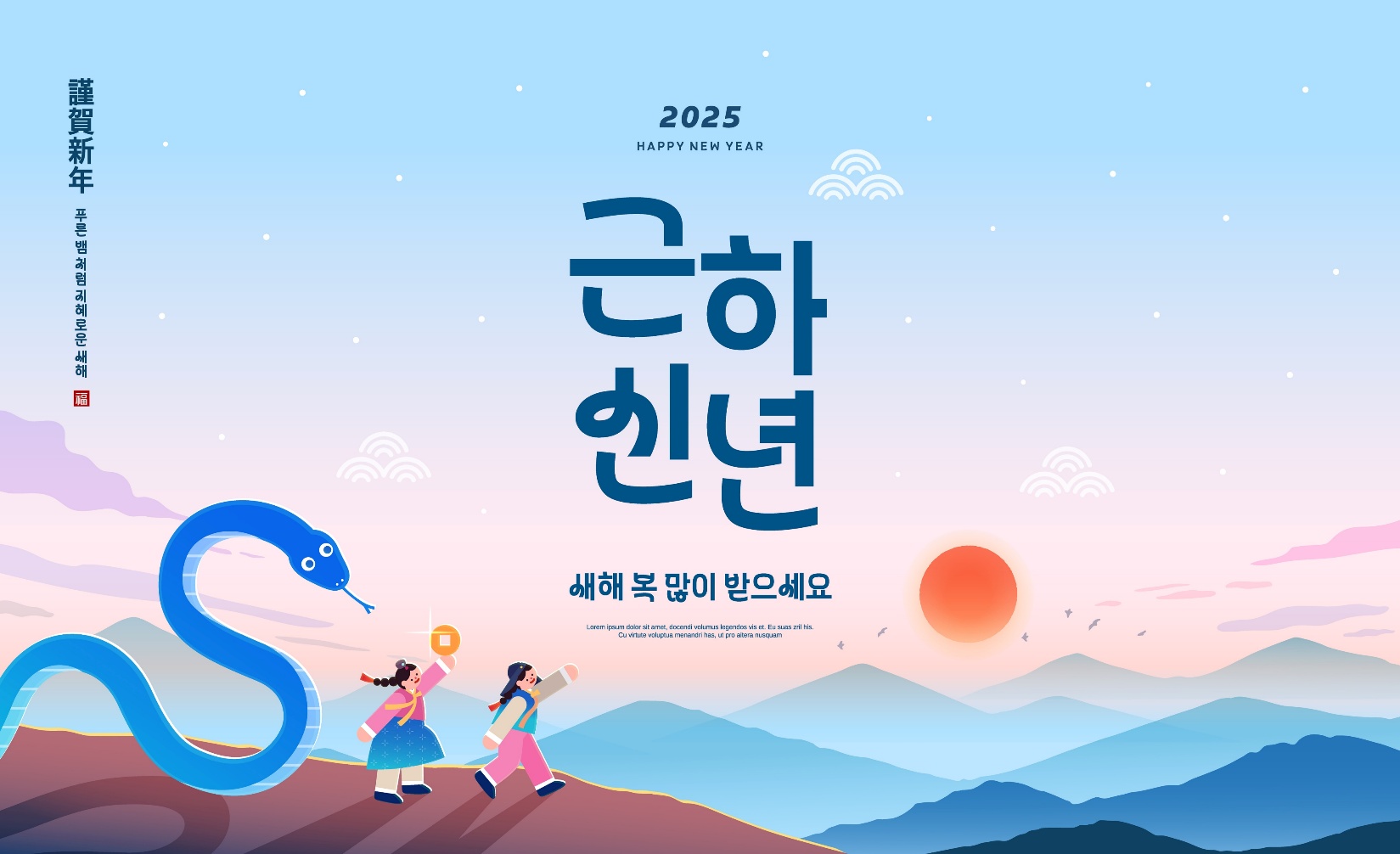 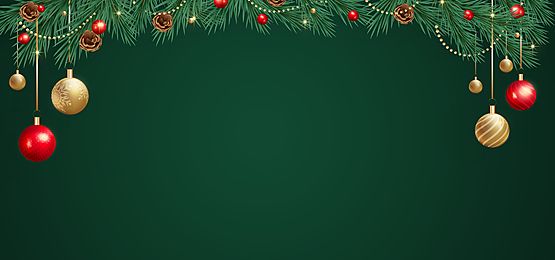 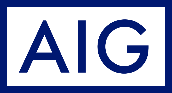 1월 핵심포인트
▣ 신정원 지급이력으로 판단
▣ 5년 이내 6대 중대질환 확인
상품설계 AI비서
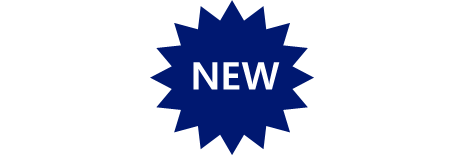 올인원3N5간편건강보험
1월 2일 OPEN~!
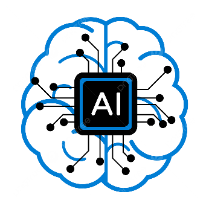 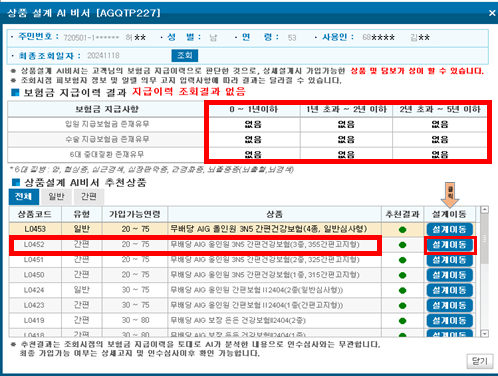 ▣ 설계이동 버튼 클릭시 해당상품으로 이동
▣ 사용인 코드, 고객정보 기존과 동일하게 저장
OPEN~!
OPEN~!
OPEN~!
예외질환 운영 예정~
이젠 AIG도 3N5상품을 판다!!
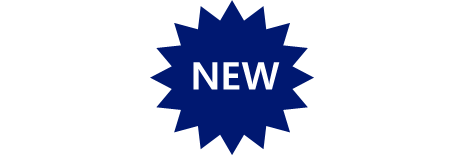 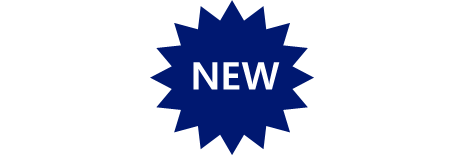 꼭필요한상해종합보험
주택화재담보 탑재~!
상품설계 AI비서
탑재~!
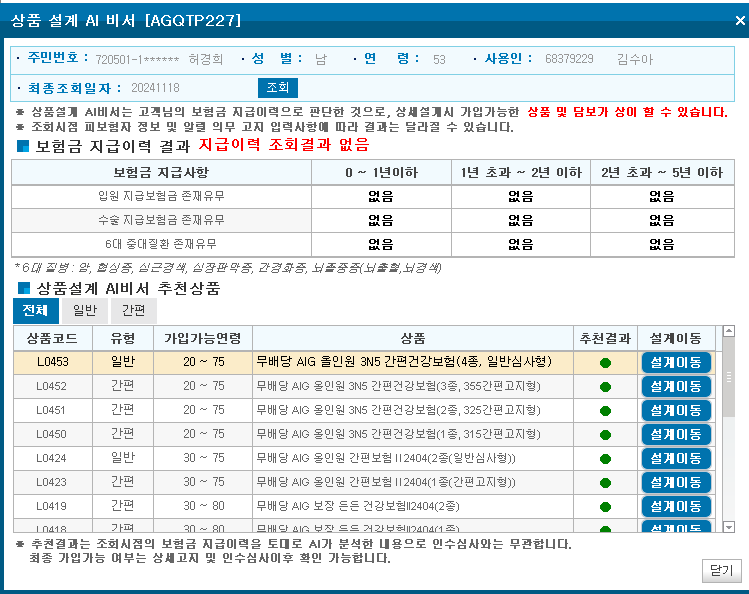 ****
**
**
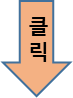 ※ 피보험자의 직종, 직무, 과거상병 등 기타사항으로 인하여 보험가입금액이 제한되거나 인수가 불가능할 수 있고 갱신시 보험료가 인상 될 수 있습니다.
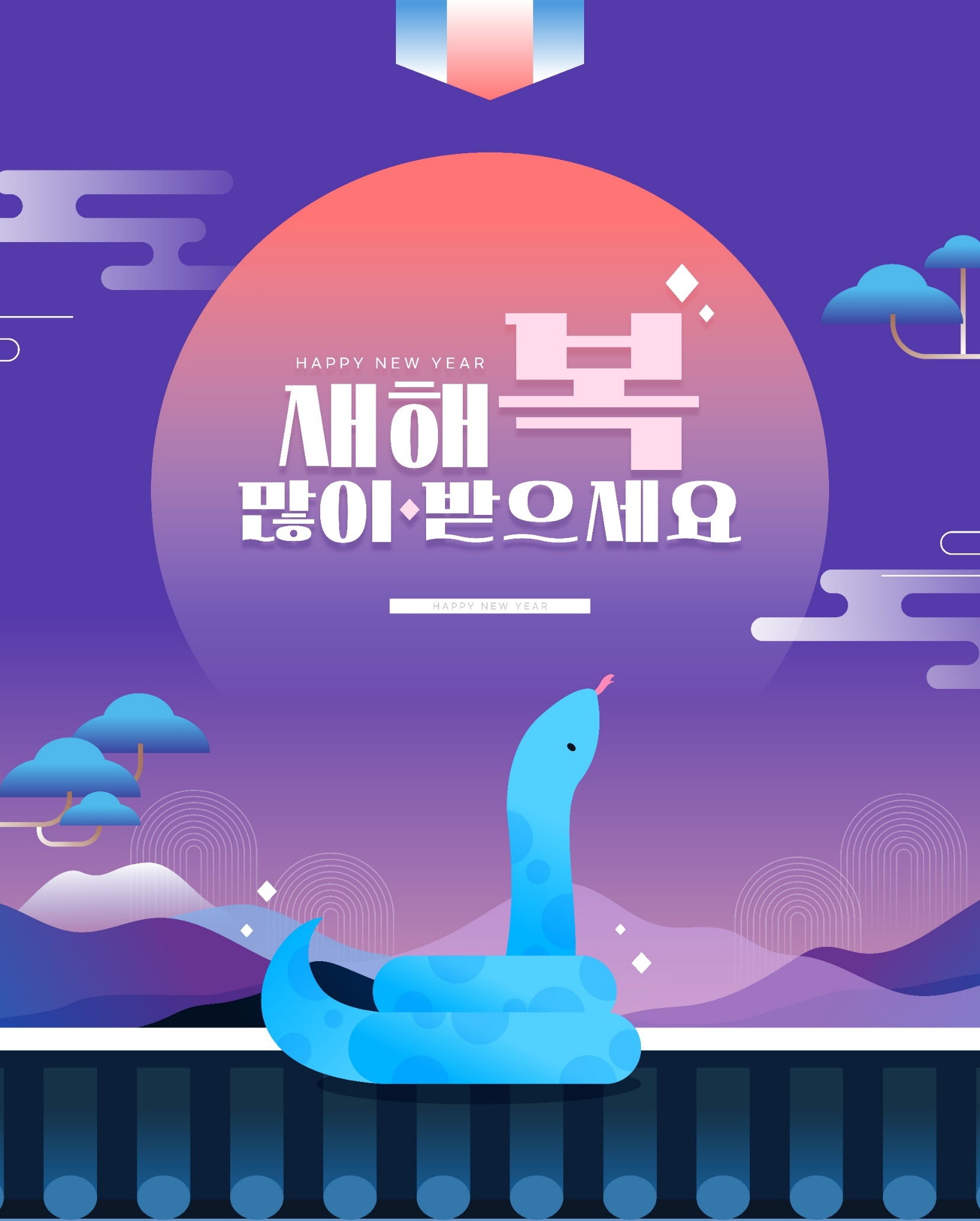 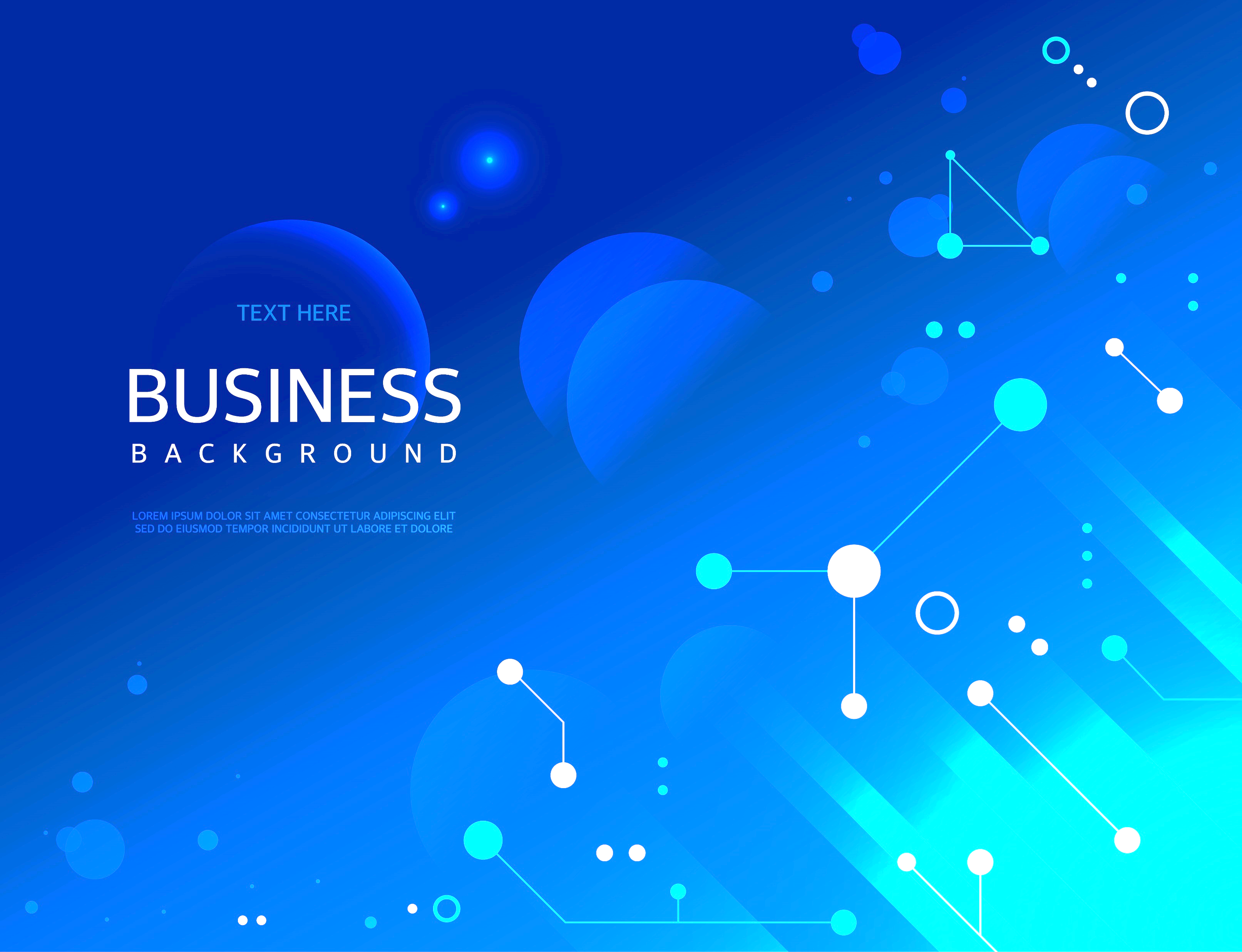 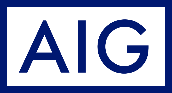 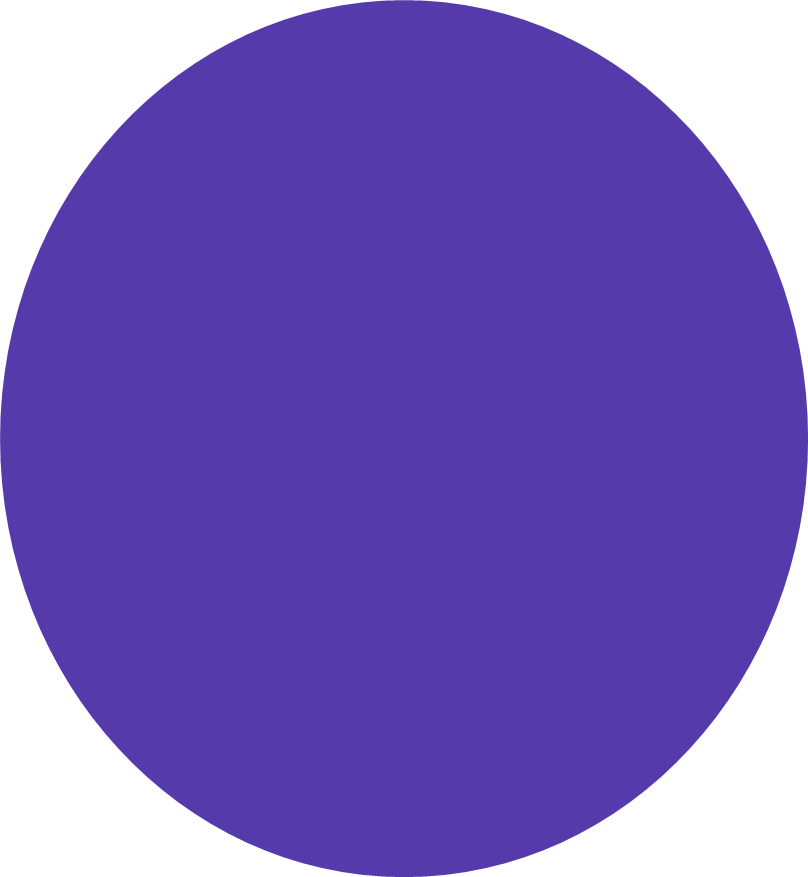 상품설계 AI비서
OPEN~!
상품선택 용이
설계이동 간편
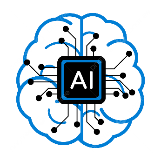 고객으로부터의 사전 동의를 얻은 후 U/W심사를 의뢰하기 전에 ICIS 보험금 지급 데이터를
사용하여 U/W가 승인할 가능성이 높은 상품을 추천
클릭
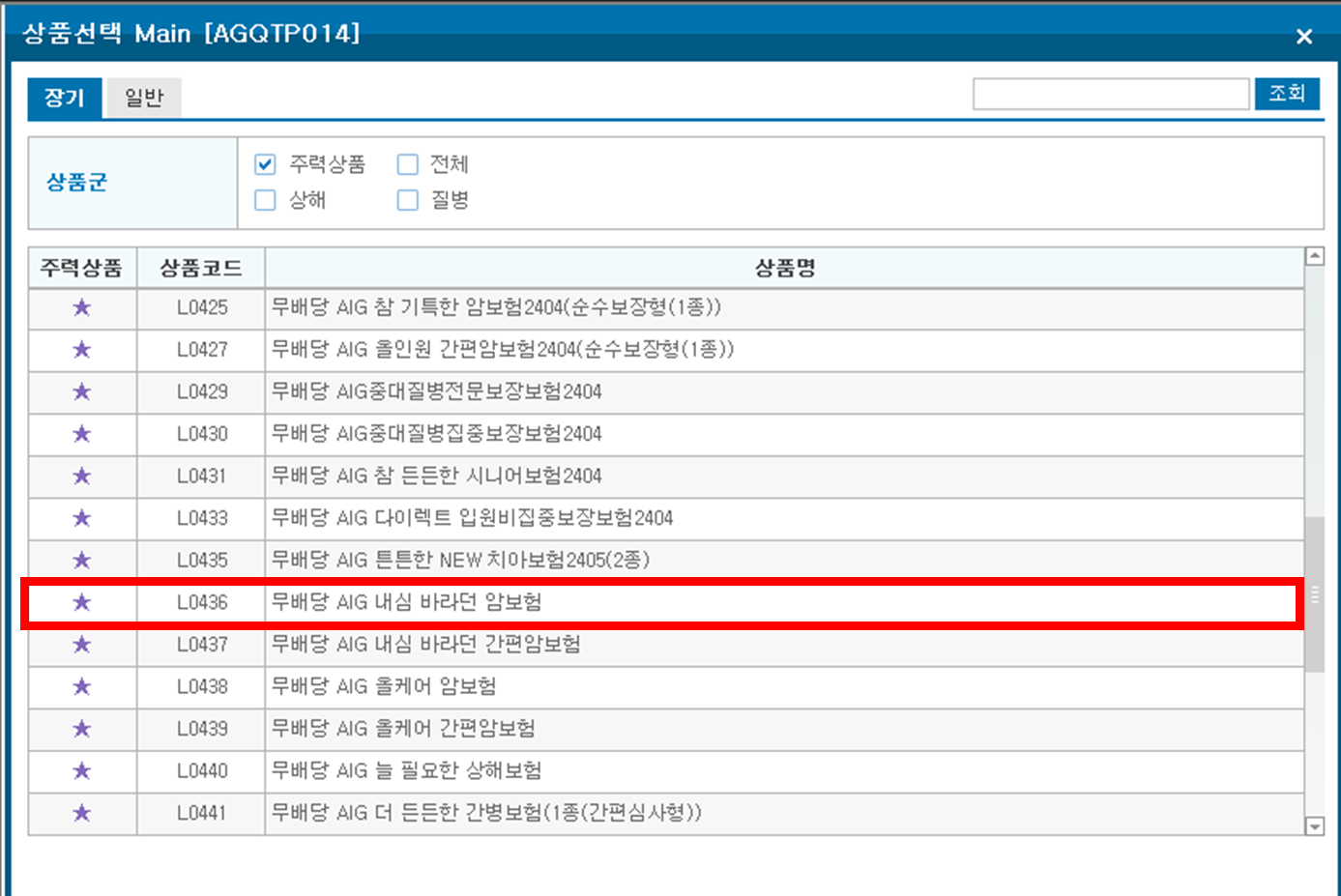 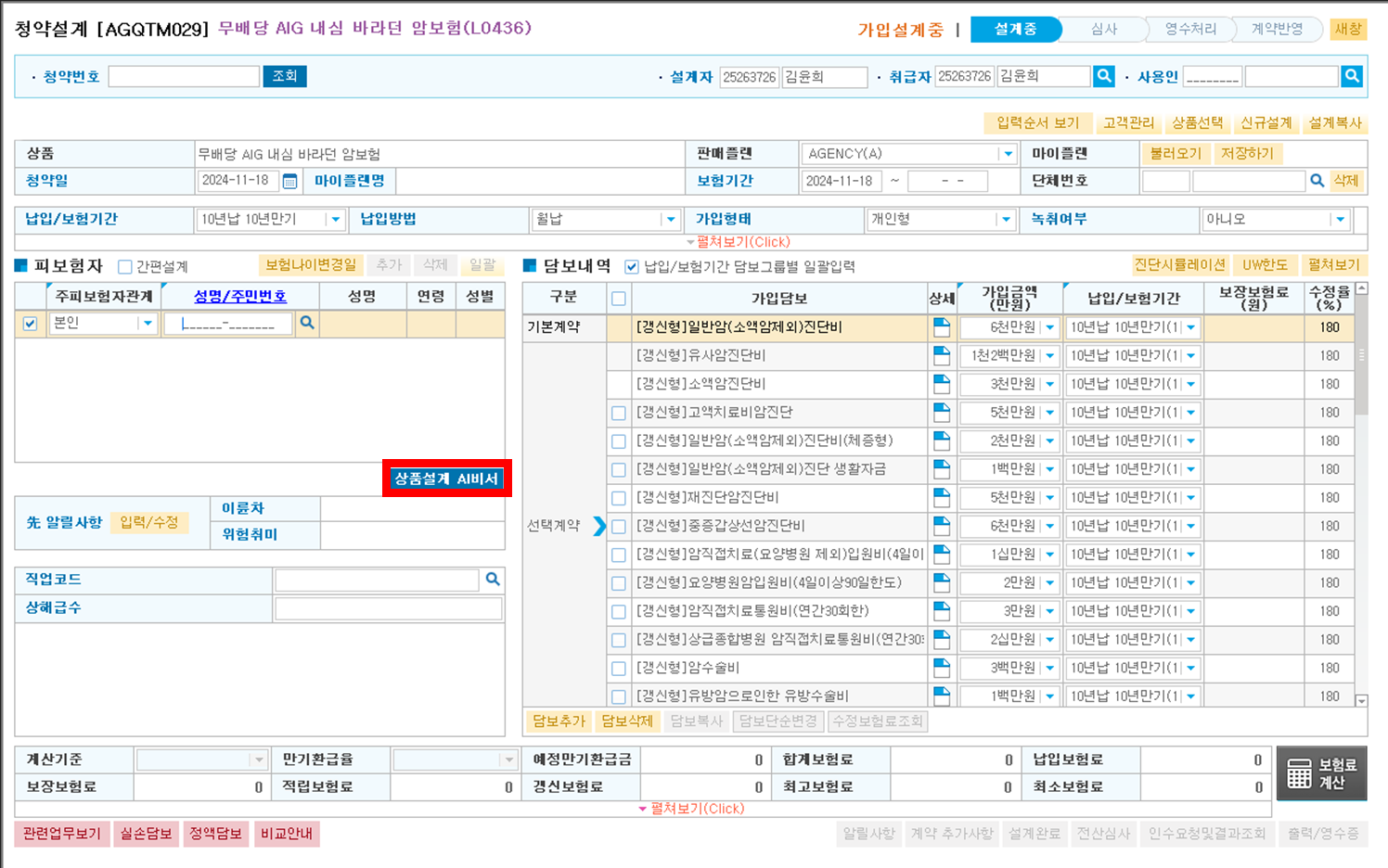 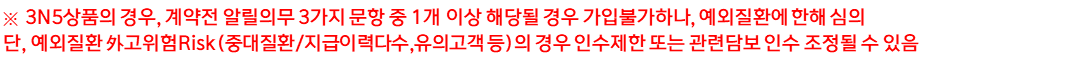 [상품선택]
[고객 선택 후 상품설계 AI비서 클릭 ]
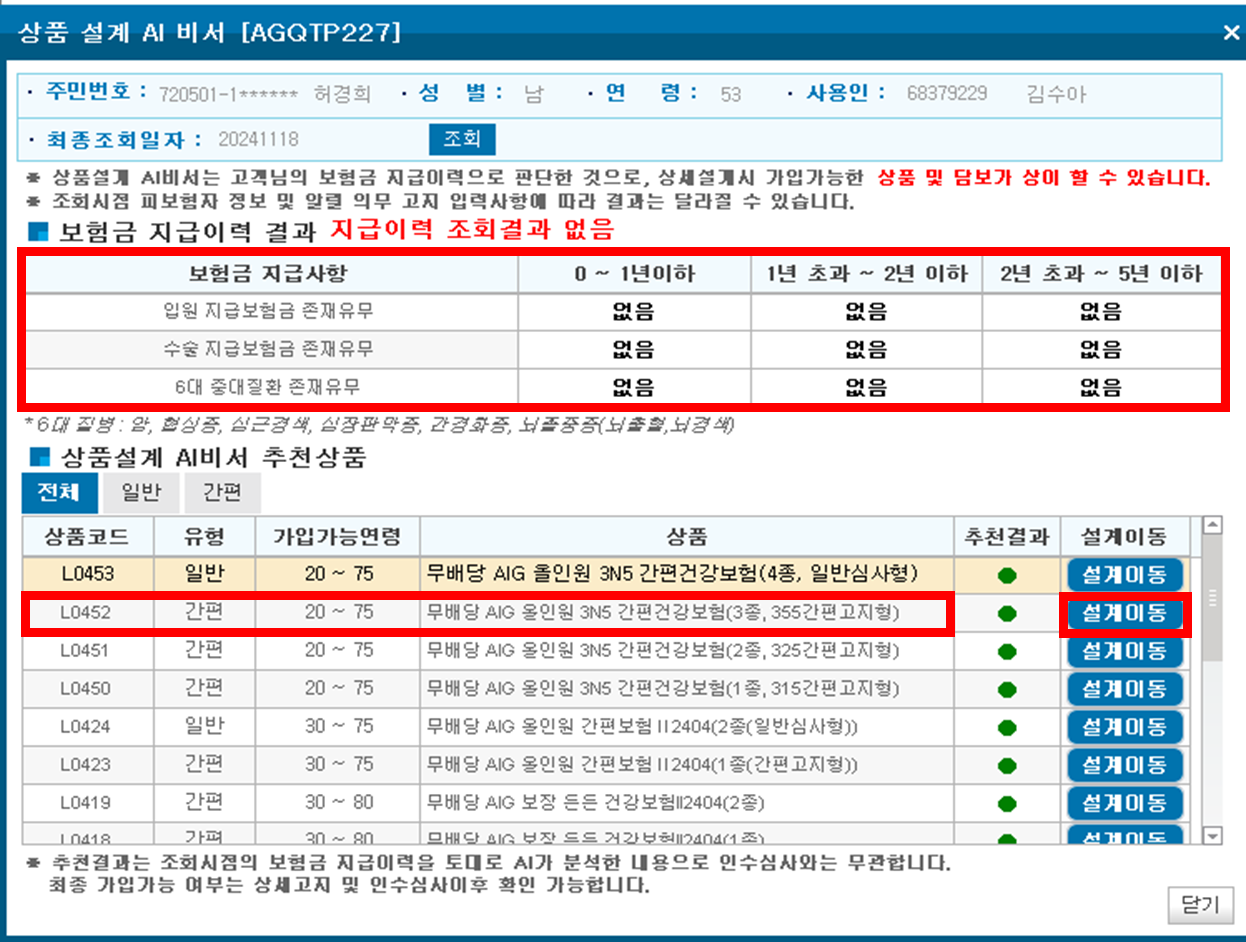 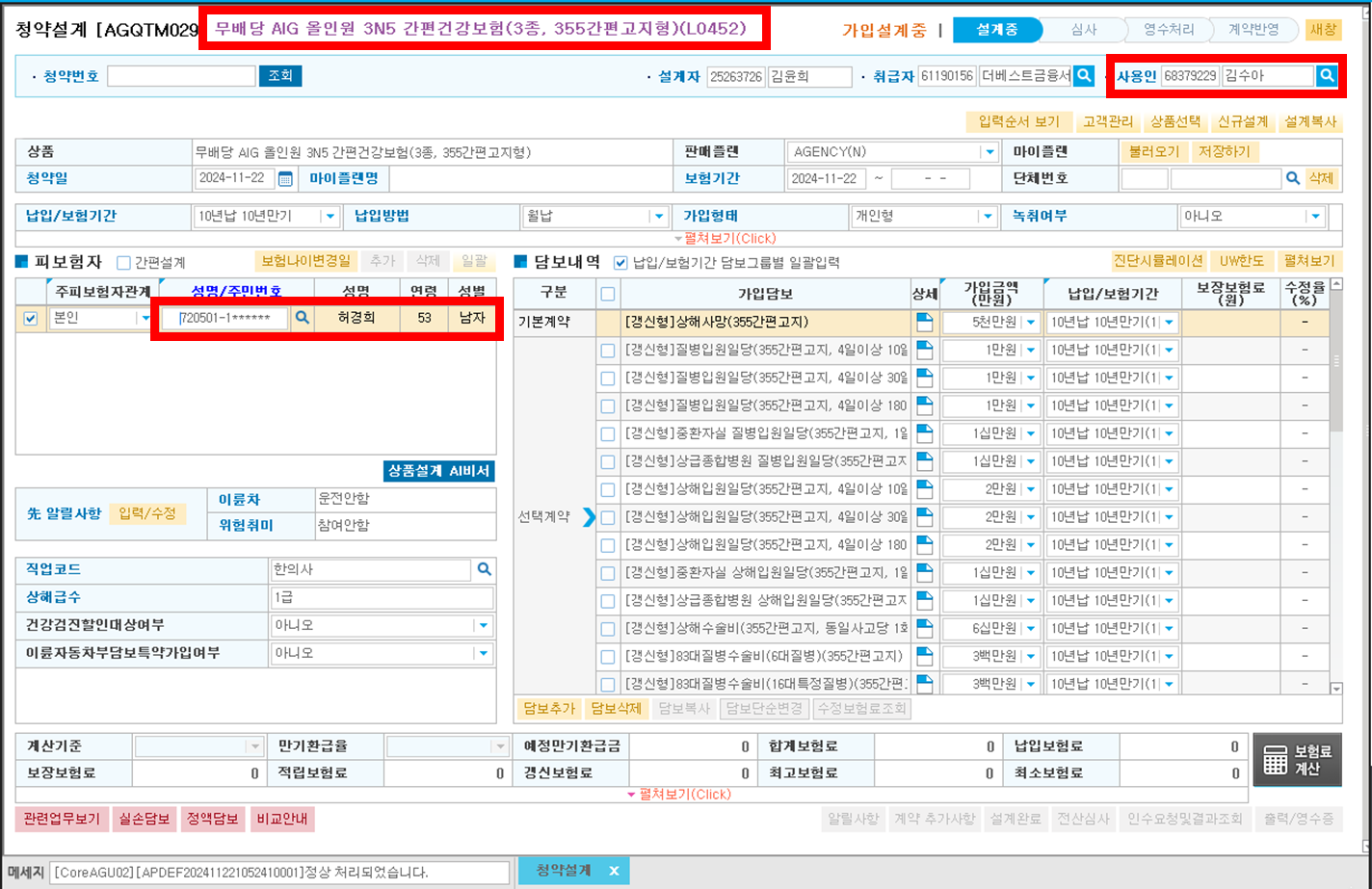 68******       김**
[보험금 지급이력 결과를 토대로 추천상품 설계이동 ]
[사용인 및 고객정보 동일, 선택된 상품으로 이동 ]
▶피보험자의 보험금 지급이력으로 판단 / 추천상품은 인수심사와는 무관 / 최종 가입여부는 상세고지 및 인수심사 이후 확인 가능
※ 피보험자의 직종, 직무, 과거상병 등 기타사항으로 인하여 보험가입금액이 제한되거나 인수가 불가능할 수 있고 갱신시 보험료가 인상 될 수 있습니다.
AIG | GA Magazine | 판매자 교육용_Agency_2501-001 | 사용기한 : 25.01.01~25.01.31
본  자료는 모집인 교육용 목적으로 제작된 것으로, 고객에게 제시‧교부의 목적 및 온라인 게시용으로 사용할 수 없습니다.
신상품
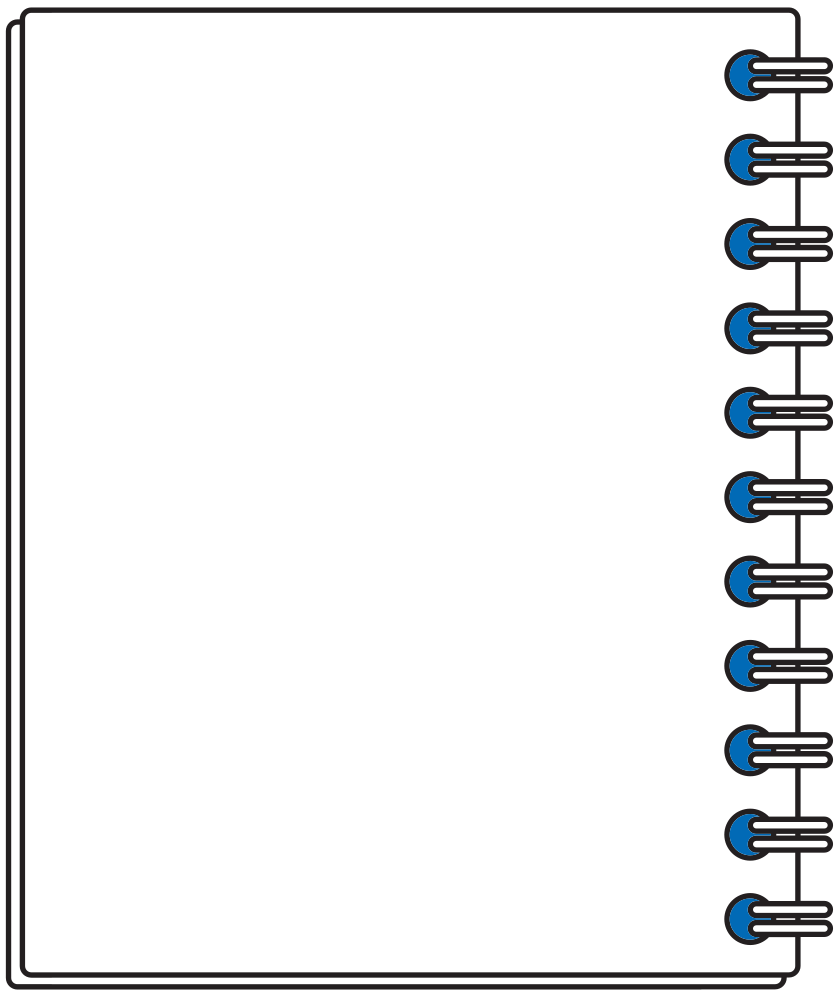 AIG올인원3N5간편건강보험
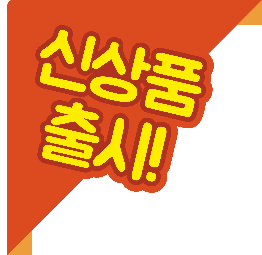 ▣ 고지는 샘플하게~ (3N5간편고지)
〮 3개월내 →  입원 필요소견/ 수술 필요소견/ 추가검사(재검사)
 〮 N년내    →  입원/ 수술(제왕절개포함)
 〮 5년내    →  *6대 질병  진단/ 입원/ 수술
〮 *6대질병: 암, 협심증, 심근경색, 심장판막증, 간경화증, 뇌졸중증(뇌출혈,뇌경색)
▶ 치매담보 추가시 알릴사항이 추가됩니다!!◀
〮 1년내 →  치매증상(치매or경도이상의 인지기능장애)  추가검사(재검사)
〮 5년내 →  *7대 질병 입원/ 수술/ 계속하여 7일 이상 치료/ 계속하여 30일 이상 투약
*7대질병: 치매, 경도이상의 인지기능장애, 알츠하이머, 파킨슨병, 외상성 뇌손상, 뇌졸중증(뇌출혈, 뇌경색), 심근경색
※ 피보험자의 직종, 직무, 과거상병 등 기타사항으로 인하여 보험가입금액이 제한되거나 인수가 불가능할 수 있고 갱신시 보험료가 인상 될 수 있습니다.
신상품
AIG올인원3N5간편건강보험
[가입나이: 20~75세 / 최소보험료: 1.5만원]
▷ 연령별 가입금액
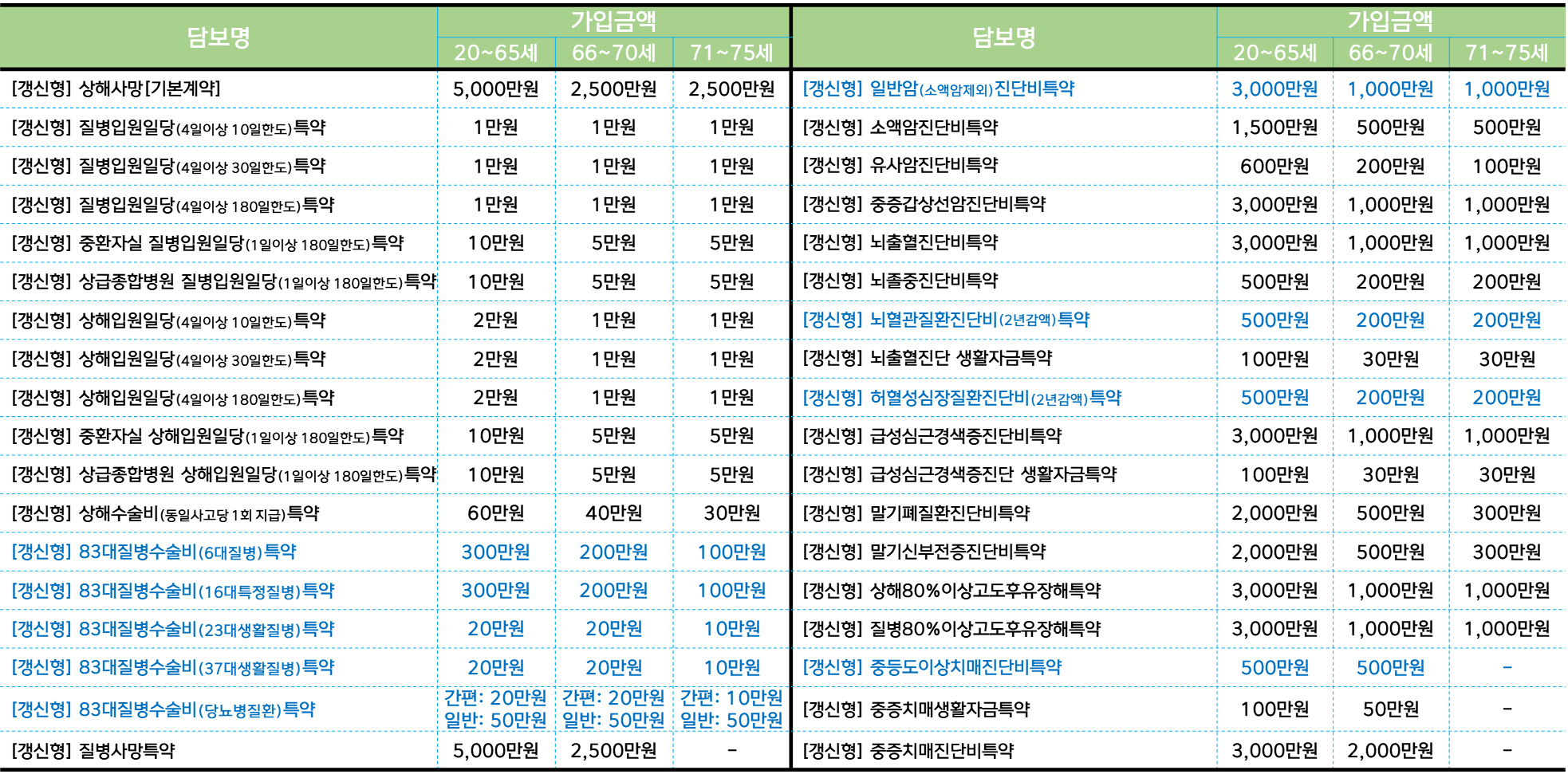 ▷ 담보별 면책 및 감액
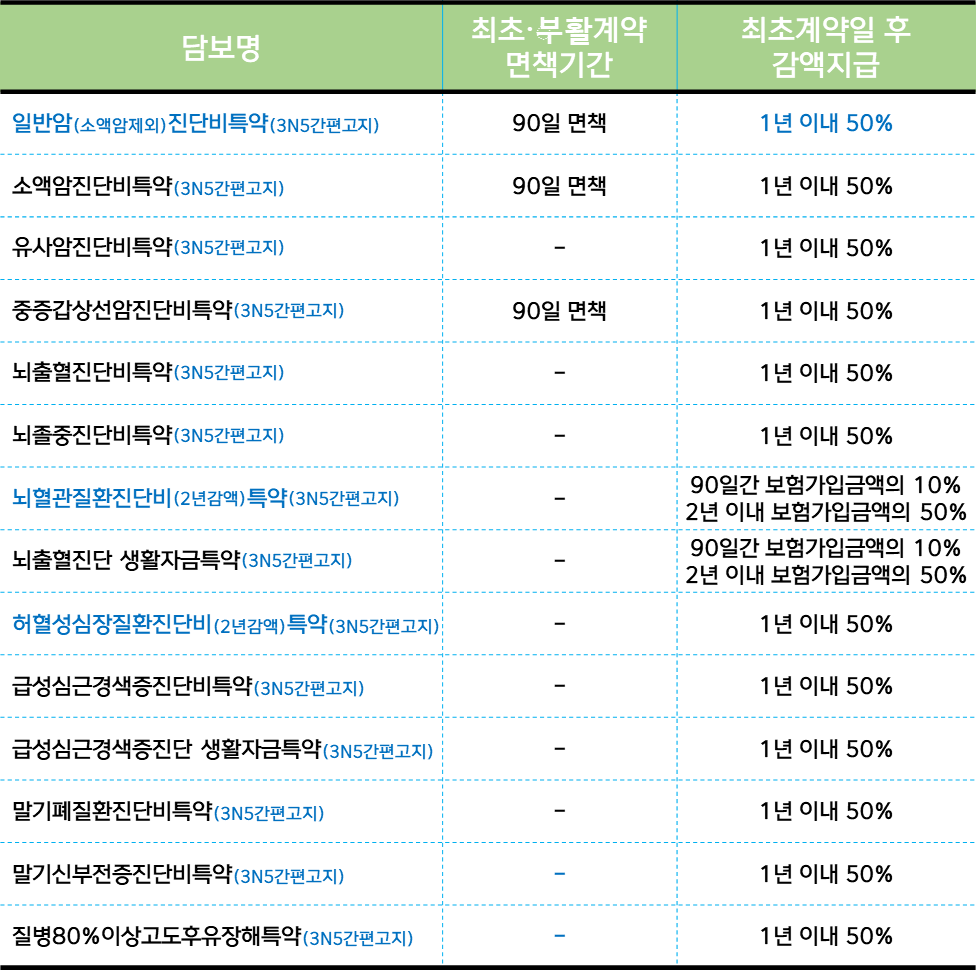 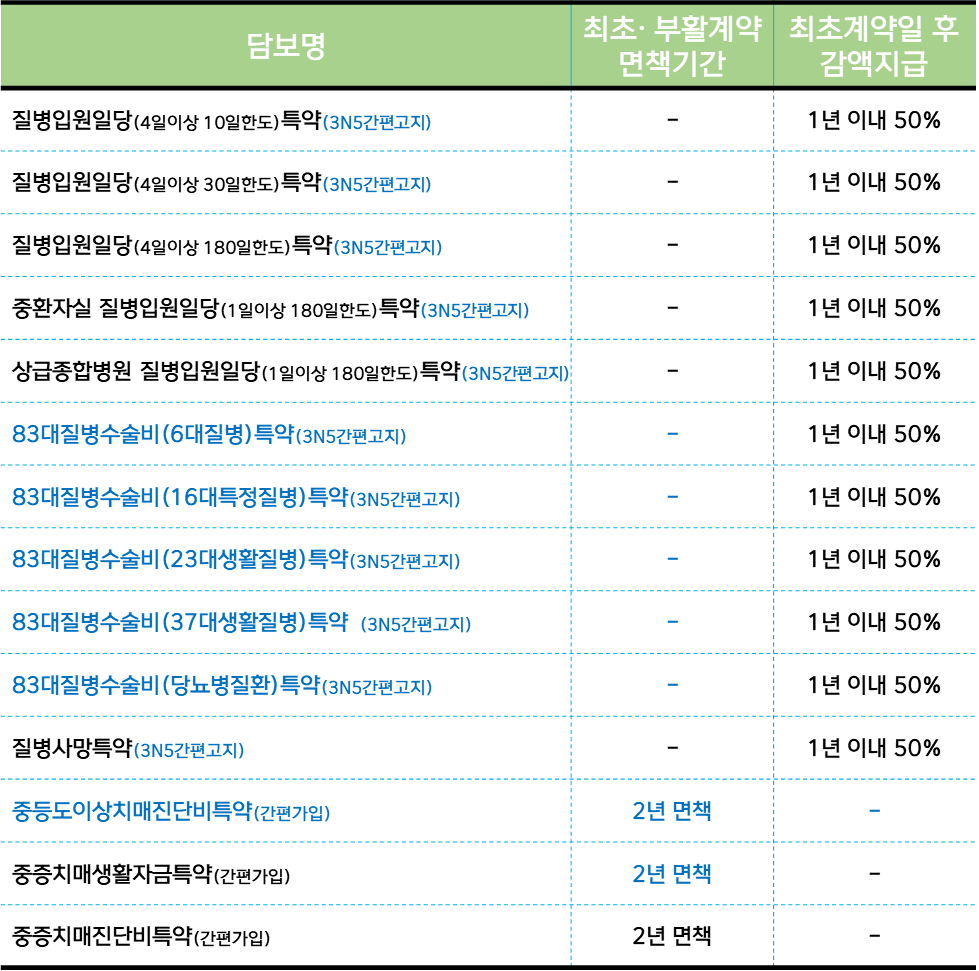 ※ 피보험자의 직종, 직무, 과거상병 등 기타사항으로 인하여 보험가입금액이 제한되거나 인수가 불가능할 수 있고 갱신시 보험료가 인상 될 수 있습니다.
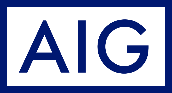 신상품 출시
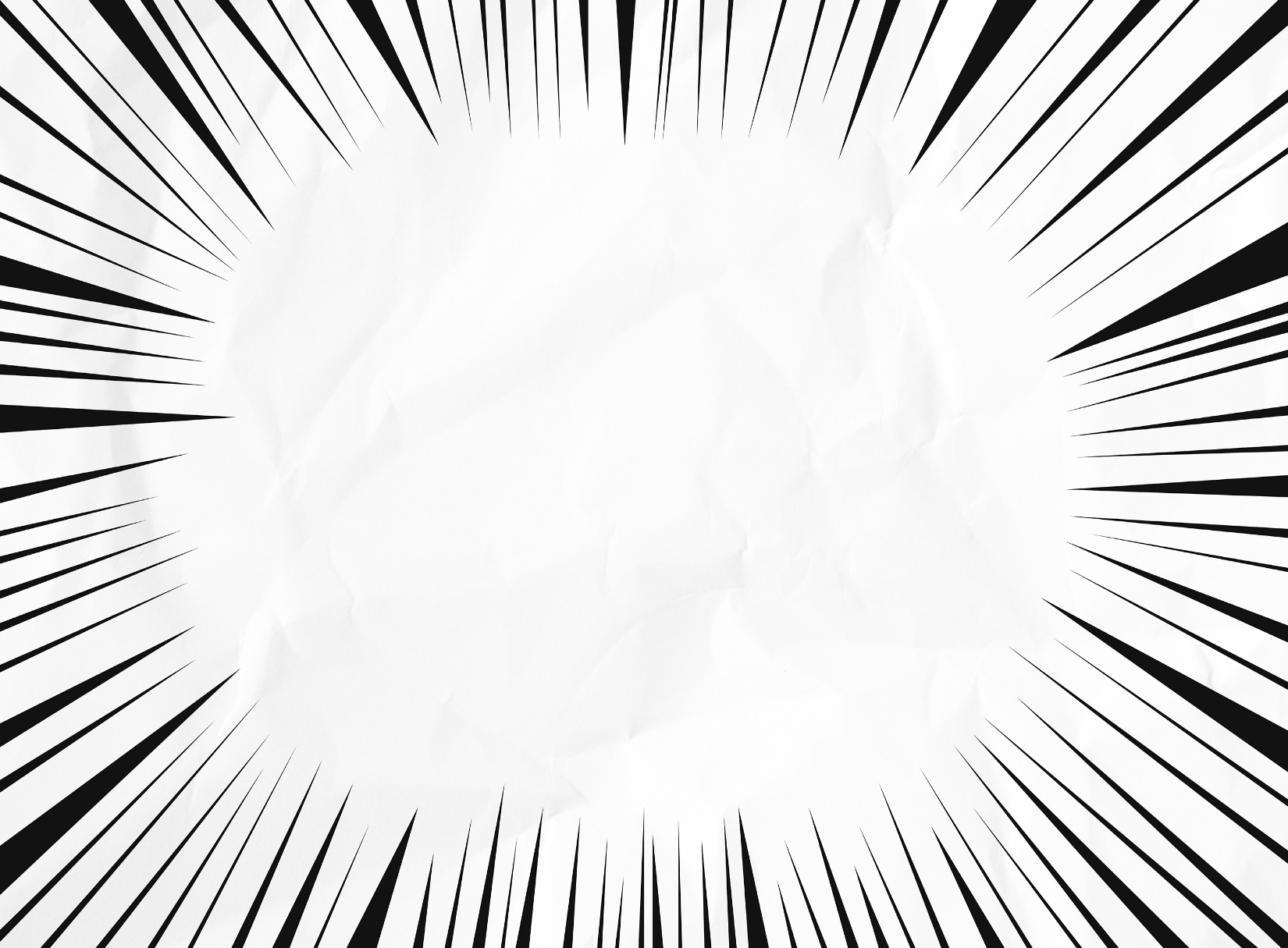 good~
good~
설계가 간편한 
올인원3N5간편건강보험 
LET’S START~!
good~
경증예외질환 103개 탑재
좋아요~
와우~
[기준 : 40세, 10년납10년만기, 화재담보: 5년납5년만기, 자가용, 주택1급, 아파트 84㎡, 최소보험료 1.5만원]  [단위:원]
▷ 일당+83대질병수술비 업셀링~
[기준:  10년갱신, 상해급수 1급, 최소보험료 1.5만원]
[기준 : 40세, 10년납10년만기, 화재담보: 5년납5년만기, 자가용, 주택1급, 아파트 84㎡, 최소보험료 1.5만원]  [단위:원]
남자
여자
37,498원
30,363원
※ 피보험자의 직종, 직무, 과거상병 등 기타사항으로 인하여 보험가입금액이 제한되거나 인수가 불가능할 수 있고 갱신시 보험료가 인상 될 수 있습니다.
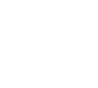 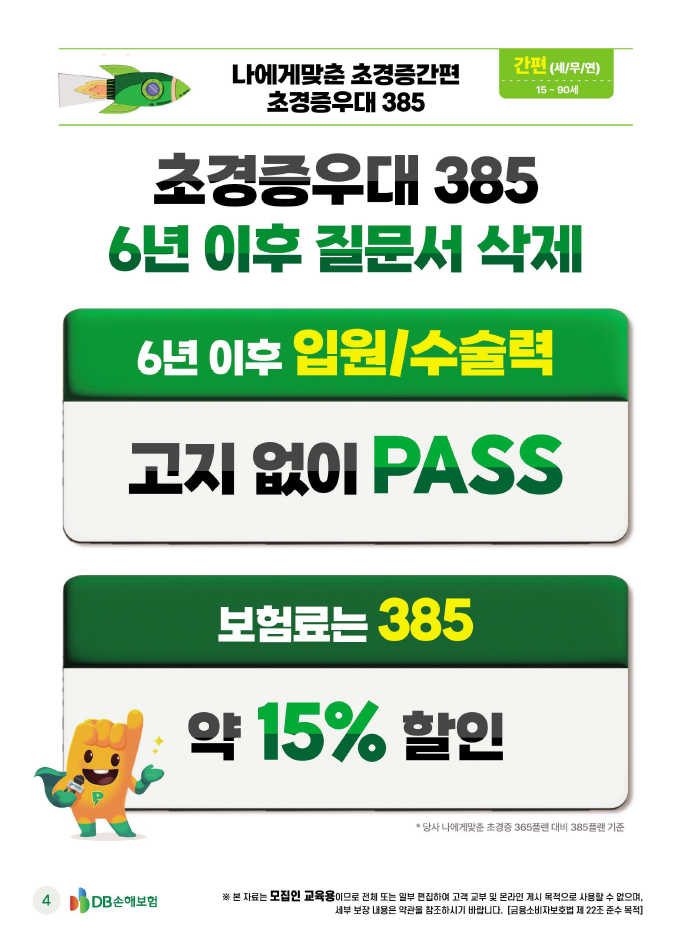 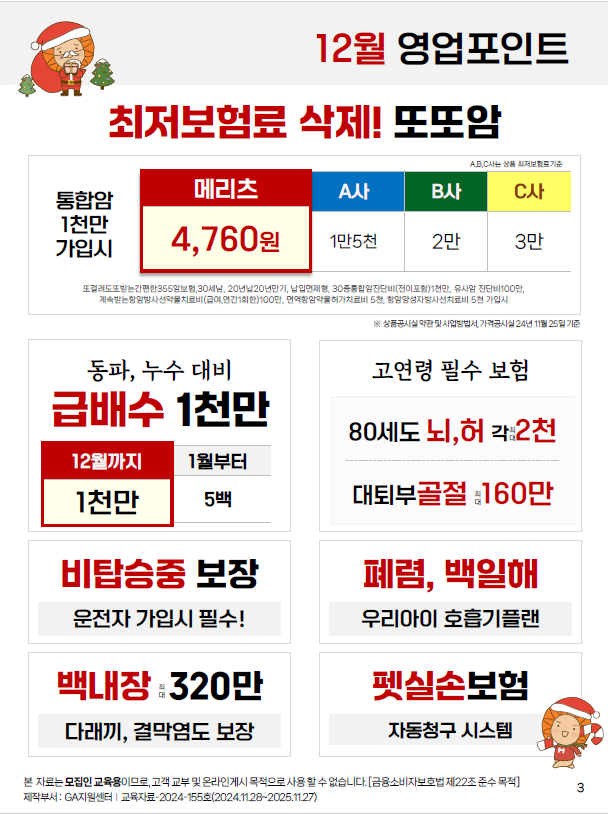 신상품
AIG올인원3N5간편건강보험
수술이력 질문 NO
[가입나이: 20~75세 / 최소보험료: 1.5만원]
315,325,355 간편고지
와~!
수술이력은 없네!!
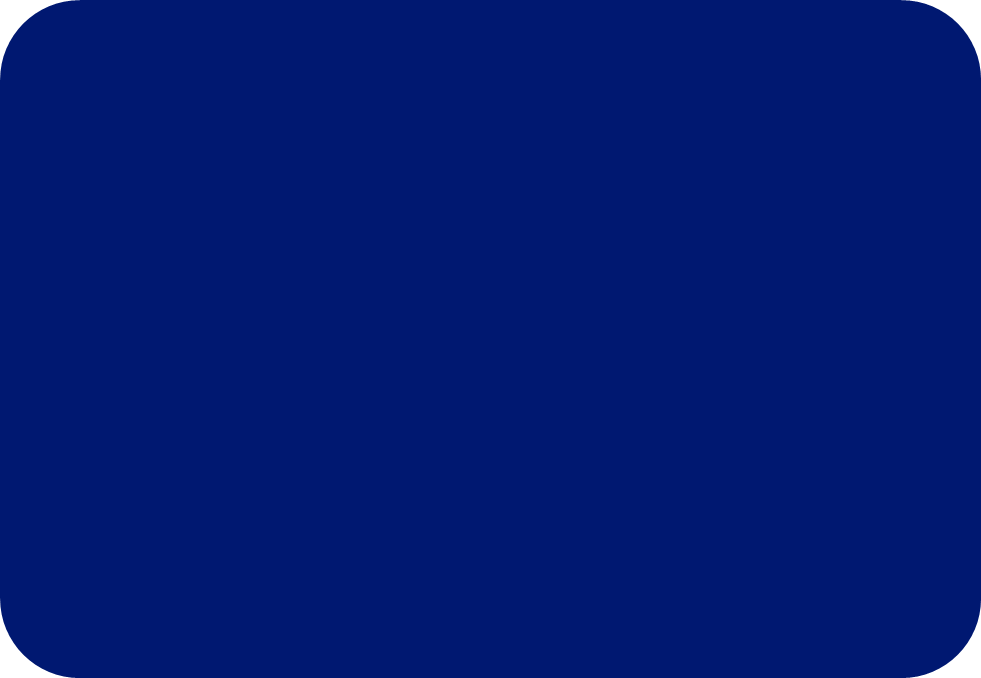 ① 1개월 or 3개월 경과시
② 7일 or 10일 이내 입원시
경증 예외질환
103개 인수
[간편보험상품 확대운영]
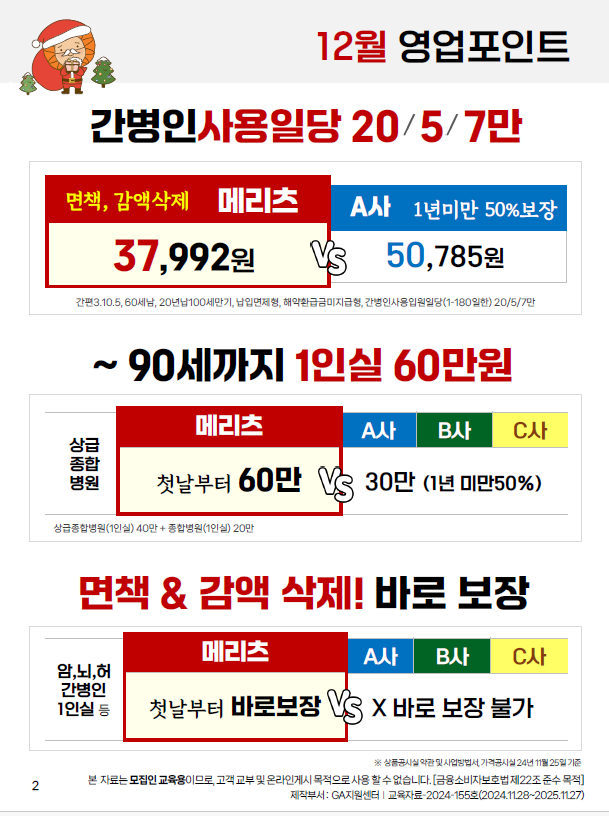 이젠 AIG도 간편보험의 인수가 
                            참~ 쉬워졌습니다.!!
※ 피보험자의 직종, 직무, 과거상병 등 기타사항으로 인하여 보험가입금액이 제한되거나 인수가 불가능할 수 있고 갱신시 보험료가 인상 될 수 있습니다.
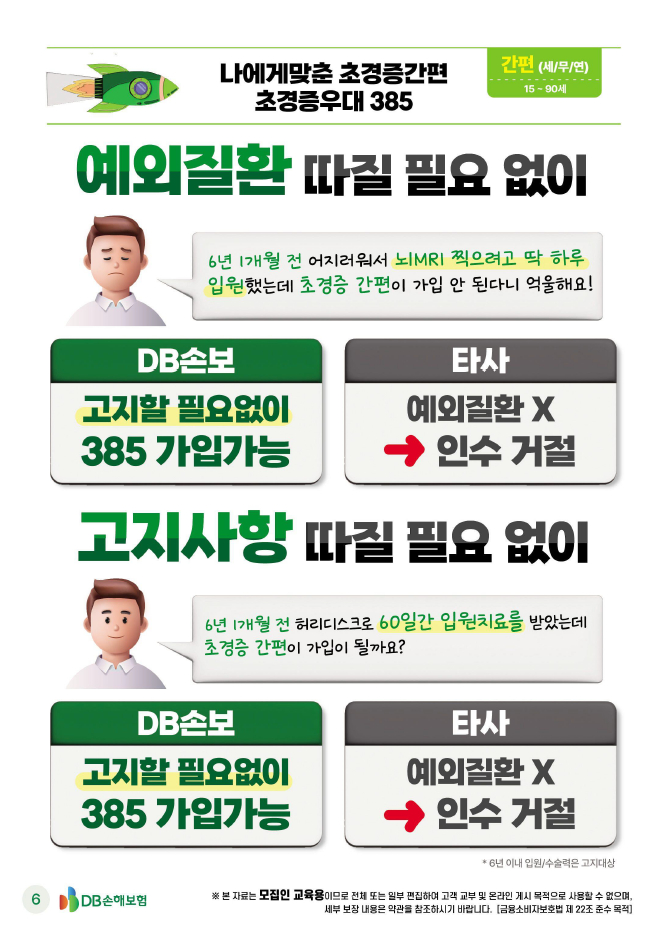 신상품
AIG올인원3N5간편건강보험
[가입나이: 20~75세 / 최소보험료: 1.5만원]
예외질환 고민~고민하지마~
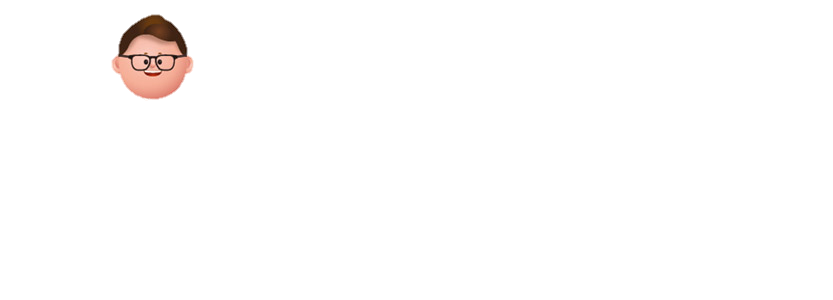 건강검진으로 대장에 용종을 제거한지 3개월이 지났는데 간편보험으로 가입이 안된다고  합니다. 
AIG는 가입이 가능한가요?
AIG
AIG
타사
3개월이상 경과 10일이하 입원 인수가능
예외질환 X 
인수불가
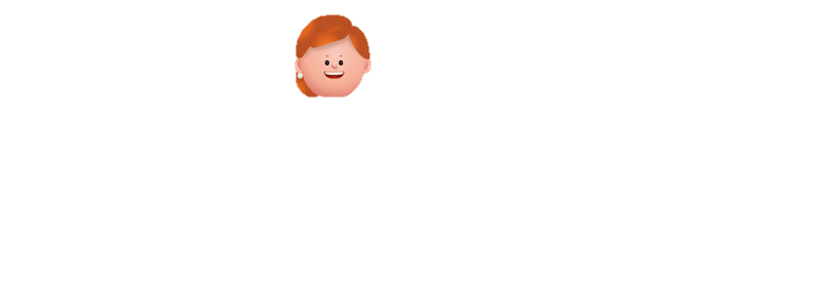 유방검진으로 유방의 염증성장애 및  유방의 양성신생물 진단, 치료없이 3개월이 지났는데 간편보험으로 가입이 안된다고  합니다.  AIG는 가입이 가능한가요?
AIG
AIG
타사
3개월이상 경과 10일이하 입원 인수가능
예외질환 X 
인수불가
※ 피보험자의 직종, 직무, 과거상병 등 기타사항으로 인하여 보험가입금액이 제한되거나 인수가 불가능할 수 있고 갱신시 보험료가 인상 될 수 있습니다.
경증예외질환 리스트
•
•
[대상상품 : 올인원3N5간편건강보험, 내심바라던간편암보험, 올인원간편암보험, 올인원간편보험Ⅱ]
※ 피보험자의 직종, 직무, 과거상병 등 기타사항으로 인하여 보험가입금액이 제한되거나 인수가 불가능할 수 있고 갱신시 보험료가 인상 될 수 있습니다.
AIG | GA Magazine | 판매자 교육용_Agency_2501-001 | 사용기한 : 25.01.01~25.01.31
본  자료는 모집인 교육용 목적으로 제작된 것으로, 고객에게 제시‧교부의 목적 및 온라인 게시용으로 사용할 수 없습니다.
경증예외질환 리스트
•
•
[대상상품 : 올인원3N5간편건강보험, 내심바라던간편암보험, 올인원간편암보험, 올인원간편보험Ⅱ]
※ 피보험자의 직종, 직무, 과거상병 등 기타사항으로 인하여 보험가입금액이 제한되거나 인수가 불가능할 수 있고 갱신시 보험료가 인상 될 수 있습니다.
AIG | GA Magazine | 판매자 교육용_Agency_2501-001 | 사용기한 : 25.01.01~25.01.31
본  자료는 모집인 교육용 목적으로 제작된 것으로, 고객에게 제시‧교부의 목적 및 온라인 게시용으로 사용할 수 없습니다.
경증예외질환 리스트
•
•
[대상상품 : 올인원3N5간편건강보험, 내심바라던간편암보험, 올인원간편암보험, 올인원간편보험Ⅱ]
※ 피보험자의 직종, 직무, 과거상병 등 기타사항으로 인하여 보험가입금액이 제한되거나 인수가 불가능할 수 있고 갱신시 보험료가 인상 될 수 있습니다.
AIG | GA Magazine | 판매자 교육용_Agency_2501-001 | 사용기한 : 25.01.01~25.01.31
본  자료는 모집인 교육용 목적으로 제작된 것으로, 고객에게 제시‧교부의 목적 및 온라인 게시용으로 사용할 수 없습니다.
신상품
AIG올인원3N5간편건강보험
[가입나이: 20~75세 / 최소보험료: 1.5만원]
암진단비 가입 추천플랜
[해당특약 가입시]
[기준: 기본계약 상해사망-2천만원, 10년갱신, 상해급수 1급, 최소보험료 1.5만원, 단위: 만원]
▶ 중증갑상선암진단비◀
※ 피보험자의 직종, 직무, 과거상병 등 기타사항으로 인하여 보험가입금액이 제한되거나 인수가 불가능할 수 있고 갱신시 보험료가 인상 될 수 있습니다.
신상품
AIG올인원3N5간편건강보험
[가입나이: 20~75세 / 최소보험료: 1.5만원]
일당 가입 추천플랜
[해당특약 가입시]
[기준: 기본계약 상해사망-2천만원, 10년갱신, 상해급수 1급, 최소보험료 1.5만원, 단위: 만원]
▶ 최대 입원시 지급금액◀
[해당특약 가입시]
[해당특약 가입시]
[해당특약 가입시]
[해당특약 가입시]
※ 피보험자의 직종, 직무, 과거상병 등 기타사항으로 인하여 보험가입금액이 제한되거나 인수가 불가능할 수 있고 갱신시 보험료가 인상 될 수 있습니다.
AIG내심바라던암보험
AIG 3대진단비로 신선하게 UP grade
새해 1월에도~
[가입나이: 20~70세 / 최소보험료: 2만원]
[보험료 기준: 40세 남자, 10년납 10년만기]
3대진단비 보험료 확인하시고, 
새해1월에도 AIG로 Start~!!
※ 피보험자의 직종, 직무, 과거상병 등 기타사항으로 인하여 보험가입금액이 제한되거나 인수가 불가능할 수 있고 갱신시 보험료가 인상 될 수 있습니다.
AIG내심바라던암보험
[가입나이: 20~70세 / 최소보험료: 2만원]
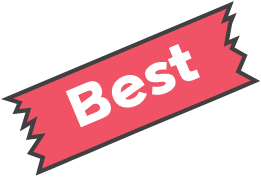 1억 2천만원 암진단비 플랜
20~40세 여기모여라~!
[해당특약 가입시]
[기준: 10년납 10년만기, 최소보험료 2만원, 단위: 만원]
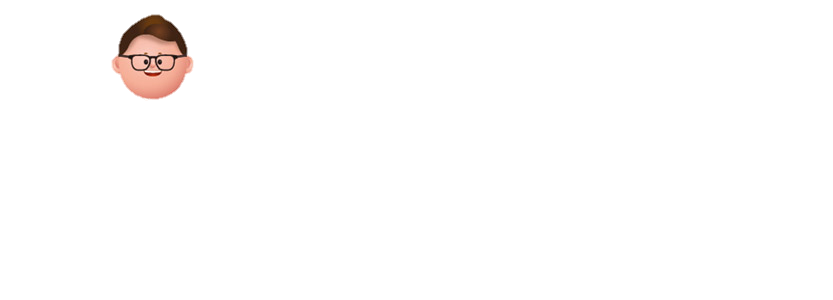 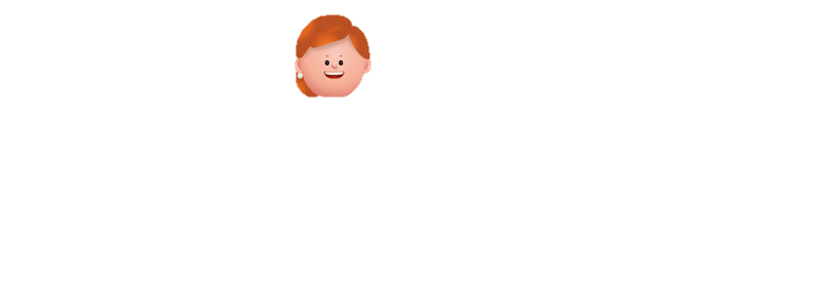 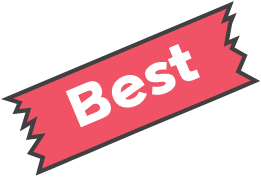 재진단암 2천만원 플랜
60~70세 어르신플랜~!
[해당특약 가입시]
[기준: 상해급수 1급, 최소보험료 2만원, 10년납 10년만기, 단위: 만원]
[기준: 최저보험료 2만원]
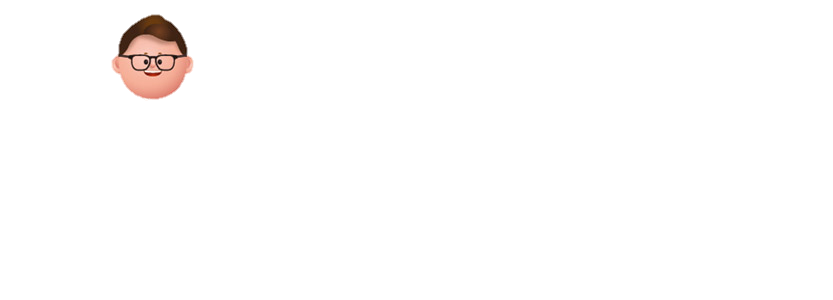 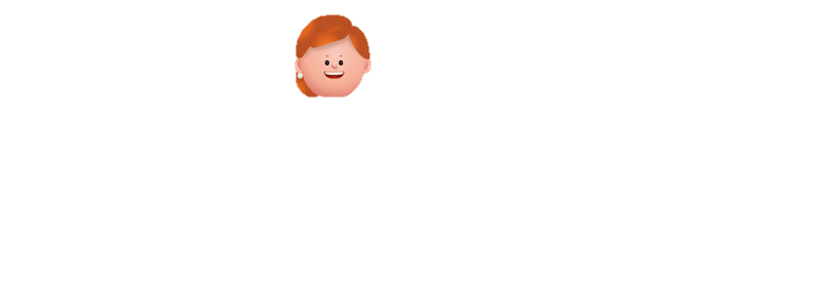 ※ 피보험자의 직종, 직무, 과거상병 등 기타사항으로 인하여 보험가입금액이 제한되거나 인수가 불가능할 수 있고 갱신시 보험료가 인상 될 수 있습니다.
AIG꼭필요한상해종합보험
[가입나이: 18~75세 / 최소보험료: 1.5만원]
주택화재는 AIG가 맛집 ~!
5년갱신형 주택화재 담보
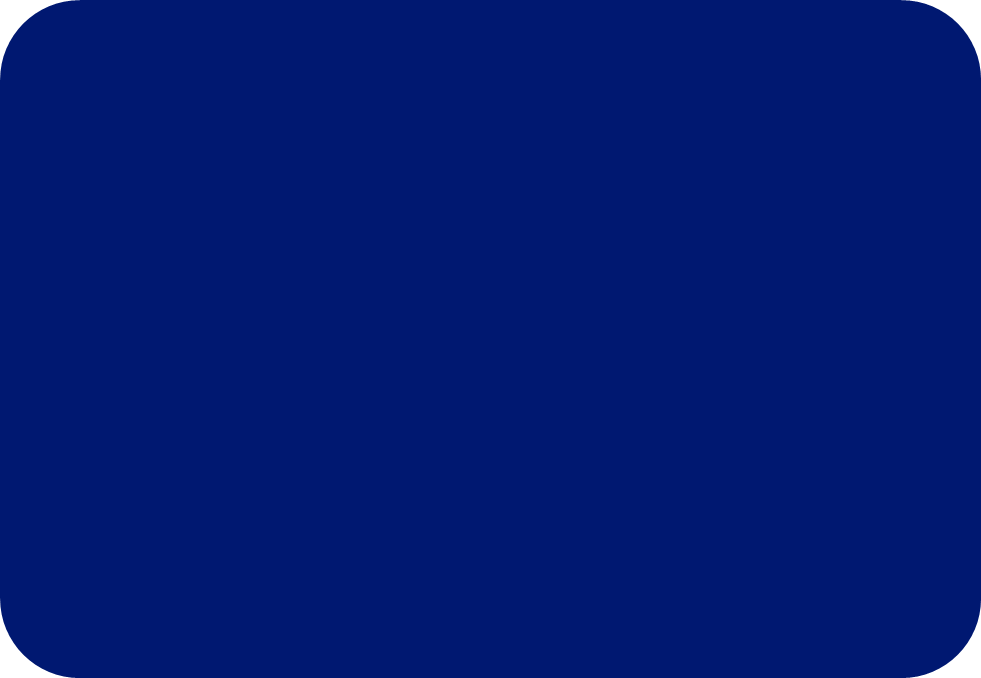 5년마다 리모델링하세요~!
21대가전제품
고장수리비용 특약
100만원
화재손해 특약
(주택/실손보상,건물)

붕괴/침강/사태손해 특약
(주택/실손보상,건물)

풍수재손해 특약
(비특수건물/실손보상,건물)

2억원
화재손해 특약
(주택/실손보상,가재)

붕괴/침강/사태손해 특약
(주택/실손보상,가재)

풍수재손해 특약
(비특수건물/실손보상,가재)

5천만원
[해당 특약 가입시]
가족화재
벌금 특약
2,000만원
[해당 특약 가입시]
화재배상책임 특약
(500㎡이하)
10억원
[해당 특약 가입시]
[해당 특약 가입시]
[해당 특약 가입시]
[기준 : 건물급수 1급, 아파트, 84㎡, 거주, 최소보험료 1.5만원]
※ 피보험자의 직종, 직무, 과거상병 등 기타사항으로 인하여 보험가입금액이 제한되거나 인수가 불가능할 수 있고 갱신시 보험료가 인상 될 수 있습니다.
AIG꼭필요한상해종합보험
자동차사고부상치료지원금(12~14급) 30만원
화재배상책임 대인1억원/대물10억원
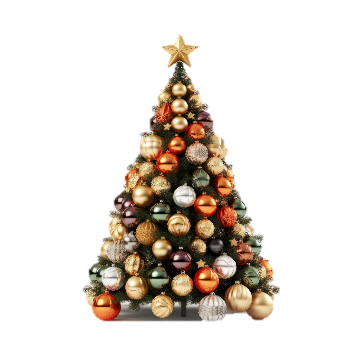 [해당특약 가입시]
[해당특약 가입시]
▷운전자비용담보
▷화재담보
[단위: 만원]
※ 피보험자의 직종, 직무, 과거상병 등 기타사항으로 인하여 보험가입금액이 제한되거나 인수가 불가능할 수 있고 갱신시 보험료가 인상 될 수 있습니다.
AIG꼭필요한상해종합보험
[가입나이: 18~75세 / 최소보험료: 1.5만원]
▣ 자동차사고 부상등급표 중 7급 예시
▣ 자동차부상치료지원금(1~7급) 지급률 및 보험금 예시
[보험가입금액 3,000만원]
[해당 특약 가입시]
[해당 특약 가입시]
[해당 특약 가입시]
[해당 특약 가입시]
“자동차 사고” 란?
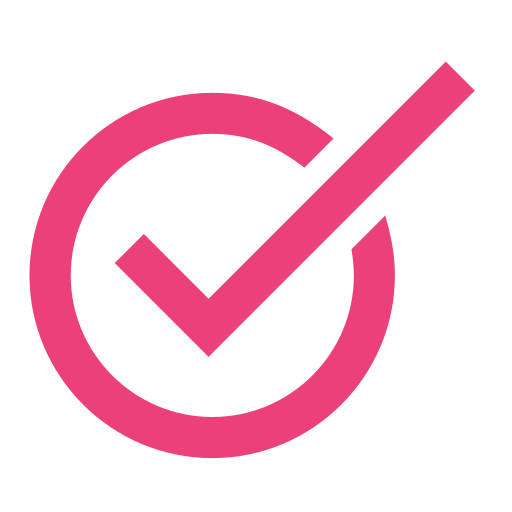 여기서 잠깐!
1. 자동차를 운전하던 중에 급격하고도 우연한 자동차사고
2. 운행 중인 자동차에 운전을 하고 있지 않은 상태로 탑승 중에 급격하고도 우연한 자동차사고
3. 운행 중인 자동차에 탑승하지 않은 때, 운행 중인 자동차와의 충돌, 접촉 또는 이들 자동차의 충돌, 접촉, 화재 또는 폭발 
    등의 자동차사고
※용어풀이…
자동차를 운전하던 중이란?  도로여부, 주정차여부, 엔진의 시동여부를 불문하고 피보험자가 자동차 운전석에 탑승하여 핸들을 조작하거나 조작 가능한 상태에 있는 것을 말합니다.
※ 피보험자의 직종, 직무, 과거상병 등 기타사항으로 인하여 보험가입금액이 제한되거나 인수가 불가능할 수 있고 갱신시 보험료가 인상 될 수 있습니다.
AIG꼭필요한상해종합보험
[가입나이: 18~75세 / 최소보험료: 1.5만원]
통합상해
진단비
3만원~500만원
자동차사고부상
치료지원금(1~7급)
3,000만원
급여상해
수술비(1~8종)
30만원~2,000만원
[해당 특약 가입시]
[해당 특약 가입시]
[해당 특약 가입시]
자동차사고부상
치료지원금Ⅱ(1~11급)
3,000만원
자동차사고부상
골절진단비(1~7급)
100만원
자동차사고부상
상해수술비(1~7급)
100만원
[해당 특약 가입시]
[해당 특약 가입시]
[해당 특약 가입시]
[기준: 10년납 10년만기]
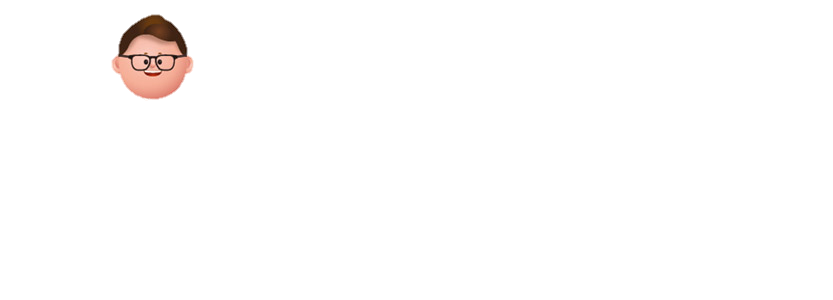 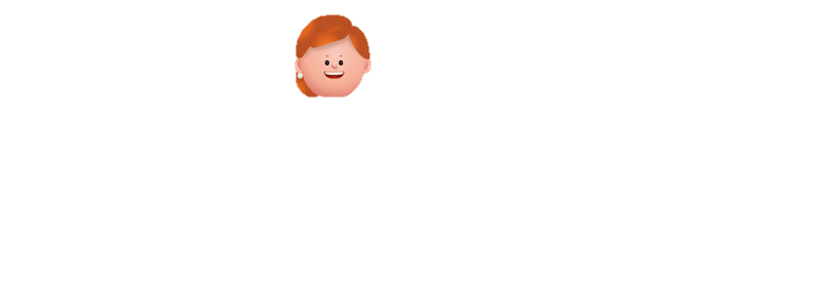 Ex) 고객님께서 차대차 추돌 교통사고 발생 → 안와골절 (S05) 재건술 시행
통합상해진단비 중등증 20만원
급여상해수술비 안와수술 2급(C023) 30만원
자부상 3천 가입시 안와골절 재건술 300만원
자부상Ⅱ 3천 가입시 안와골절 재건술 300만원
자부상 1~7급 상해수술비 100만원
자부상 1~7급 골절진단비 100만원
골절진단비 10만원
골절수술비 10만원
교통상해일당 90만원[기준: 30일입원]
상해수술일당 40만원[기준: 20일입원]
상해입원일당 30만원[기준: 30일입원]
상해수술비 50만원
『 총 지급액  1,040만원 』
[해당 특약 가입시]
※ 피보험자의 직종, 직무, 과거상병 등 기타사항으로 인하여 보험가입금액이 제한되거나 인수가 불가능할 수 있고 갱신시 보험료가 인상 될 수 있습니다.
상품별 주요담보 최대가입금액
•
•
[단위: 만원]
OPEN 예정
신상품
※ 피보험자의 직종, 직무, 과거상병 등 기타사항으로 인하여 보험가입금액이 제한되거나 인수가 불가능할 수 있고 갱신시 보험료가 인상 될 수 있습니다.
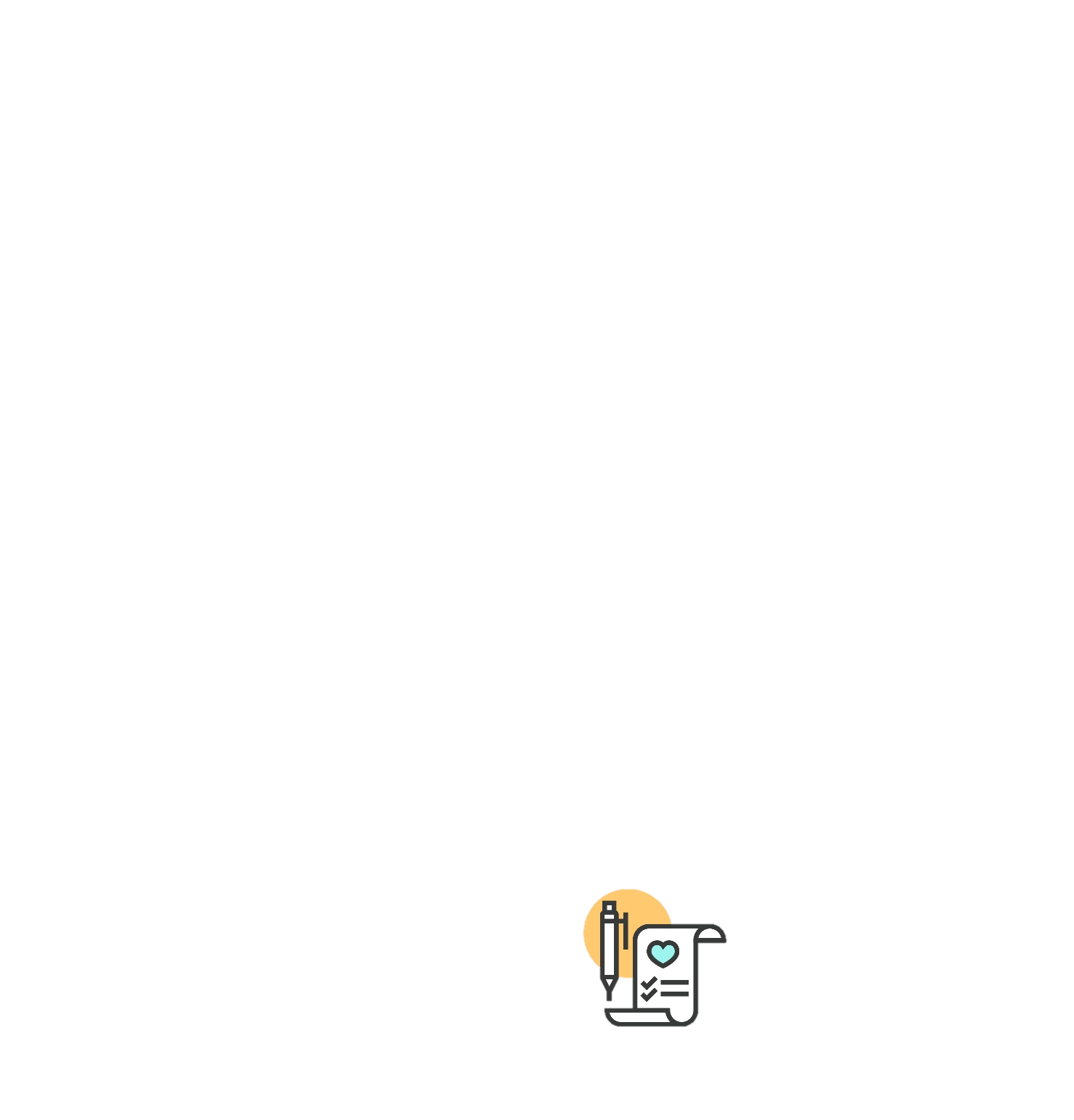 상품별 알릴의무사항
•
•
2025년 01월 01일 기준
건강체
유병자
1월2일
OPEN
※ 피보험자의 직종, 직무, 과거상병 등 기타사항으로 인하여 보험가입금액이 제한되거나 인수가 불가능할 수 있고 갱신시 보험료가 인상 될 수 있습니다.
담보별 업계누적안내
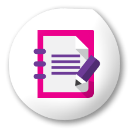 •
•
2025년 01월 01일 기준
※ 피보험자의 직종, 직무, 과거상병 등 기타사항으로 인하여 보험가입금액이 제한되거나 인수가 불가능할 수 있고 갱신시 보험료가 인상 될 수 있습니다.
AIG | GA Magazine | 판매자 교육용_Agency_2501-001 | 사용기한 : 25.01.01~25.01.31
본  자료는 모집인 교육용 목적으로 제작된 것으로, 고객에게 제시‧교부의 목적 및 온라인 게시용으로 사용할 수 없습니다.
주요상품 Line-Up
주요상품 Line-Up
•
•
주요상품 Line-Up
2025년 01월 01일 기준
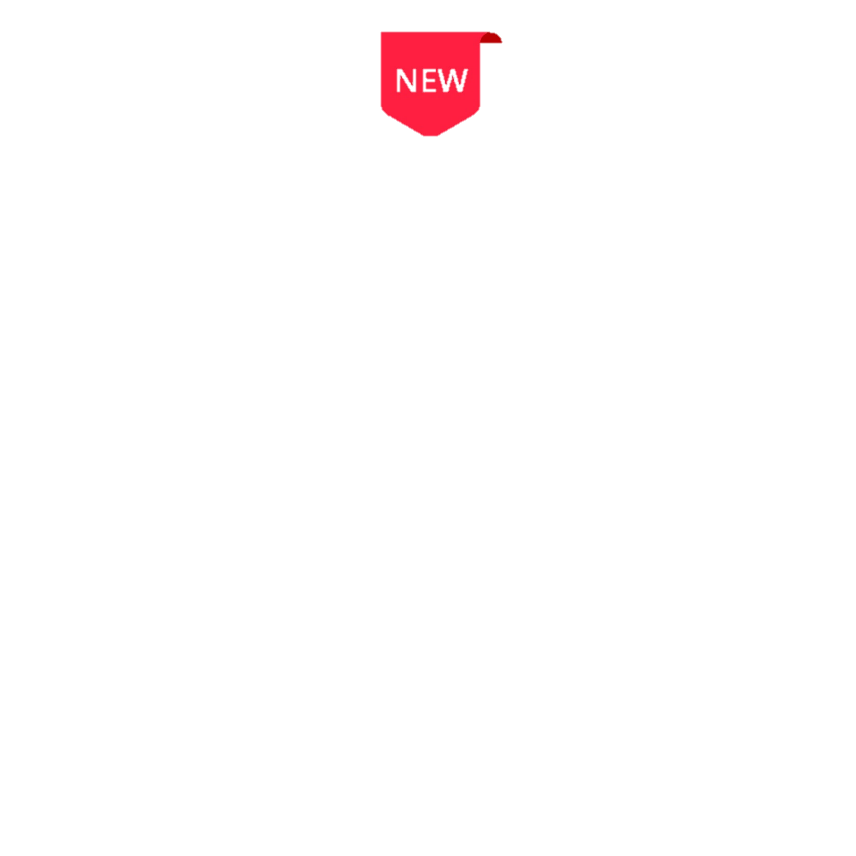 1.5만원
2만원
2.3만원
2만원
2.3만원
12월말
판매종료
12월말
판매종료
NEW
2만원
2.3만원
2만원
2만원
2.3만원
2만원
2.3만원
2만원
1.5만원
종교시설(교회, 성당, 사찰 등)
미용실
의원, 약국 등
사무용 빌딩
숙박시설
상점 (음식점, 커피전문점)
※ 피보험자의 직종, 직무, 과거상병 등 기타사항으로 인하여 보험가입금액이 제한되거나 인수가 불가능할 수 있고 갱신시 보험료가 인상 될 수 있습니다.
일반보험
(시설소유관리자 배상책임보험)
일반보험
(시설소유관리자 배상책임보험)
가입
대상
가입
대상
피보험자가 소유, 사용 또는 관리하는 시설 및 그 시설의 용도에 따른 업무의 수행으로 생긴 우연한 사고에 대한 보상
피보험자가 소유, 사용 또는 관리하는 시설 및 그 시설의 용도에 따른 업무의 수행으로 생긴 우연한 사고에 대한 보상
※ 피보험자의 직종, 직무, 과거상병 등 기타사항으로 인하여 보험가입금액이 제한되거나 인수가 불가능할 수 있고 갱신시 보험료가 인상 될 수 있습니다.
AIG | GA Magazine | 판매자 교육용_Agency_2501-001 | 사용기한 : 25.01.01~25.01.31
본  자료는 모집인 교육용 목적으로 제작된 것으로, 고객에게 제시‧교부의 목적 및 온라인 게시용으로 사용할 수 없습니다.
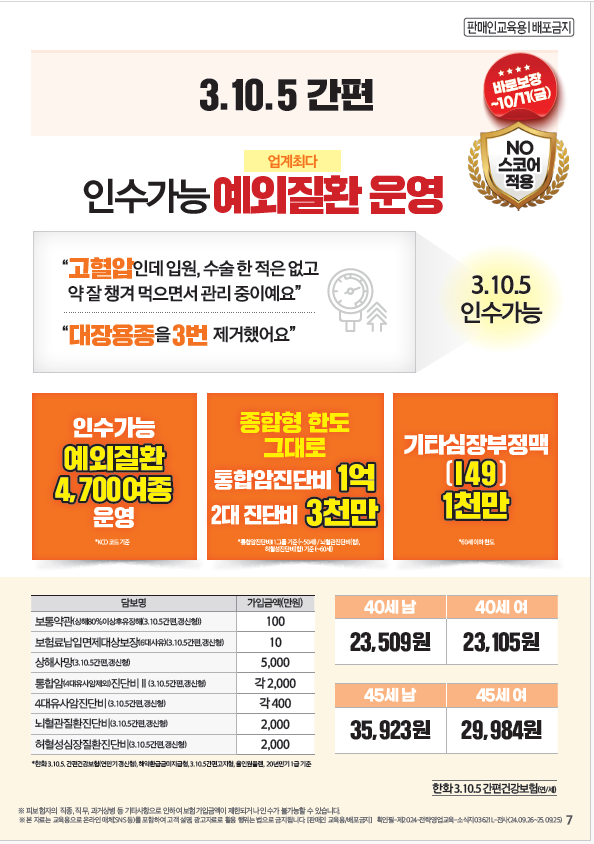 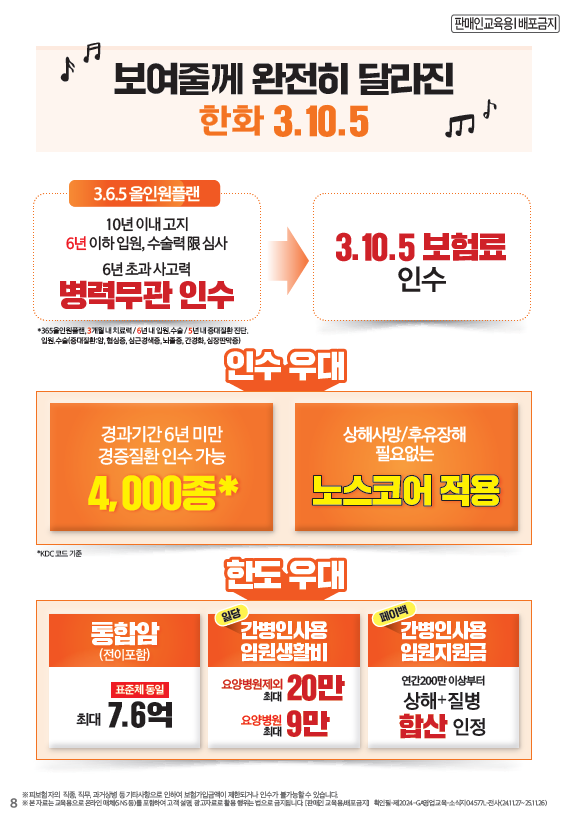 AIG 안내데스크
•
•
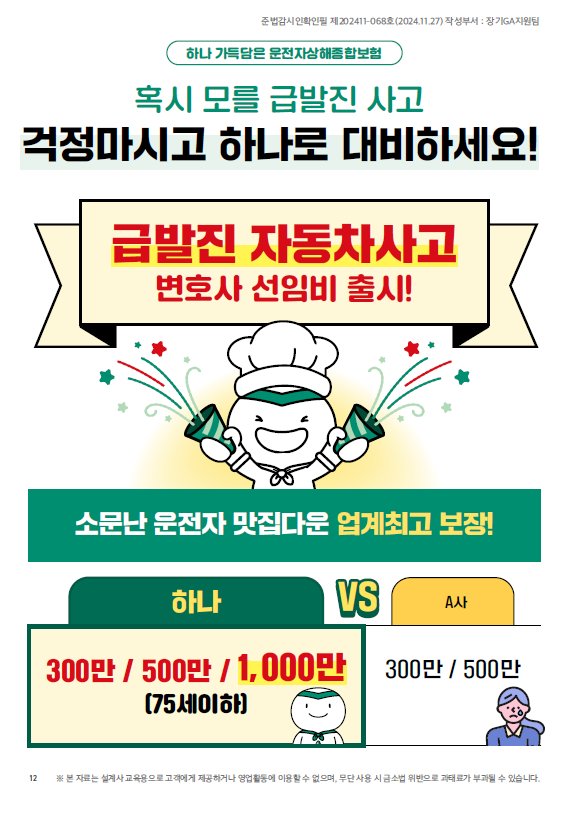 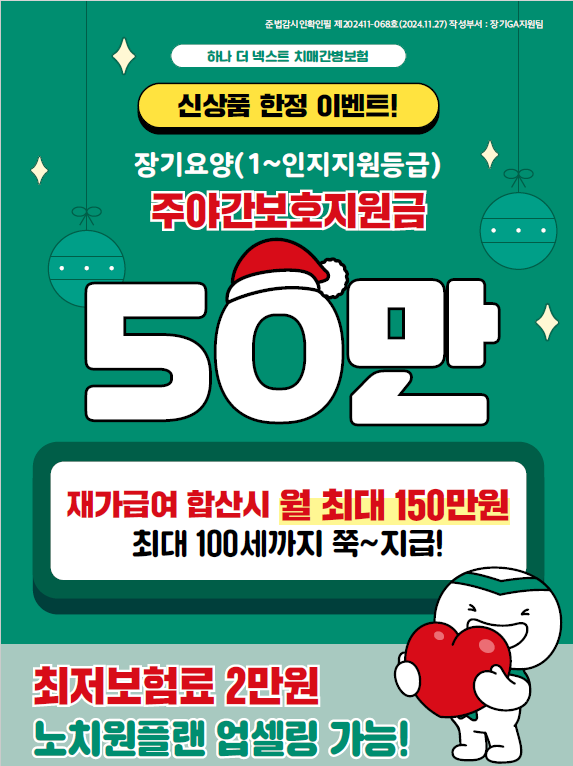 GA포털 http://ga.aig.co.kr
 ▷ 팩스 전송시 자동스캔
전남 순천시 순천우체국 사서함28
    우)57987
보험사기 근절
‘보험사기행위’란?
보험사고의 발생, 원인 또는 내용에 관하여 보험자를 기망하여 보험금을 청구하는 행위를 말한다고 「보험사기방지 특별법」(2016.9.30. 시행) 제2조에서 정의하고 있습니다.
AIG | GA Magazine | 판매자 교육용_Agency_2501-001 | 사용기한 : 25.01.01~25.01.31
본  자료는 모집인 교육용 목적으로 제작된 것으로, 고객에게 제시‧교부의 목적 및 온라인 게시용으로 사용할 수 없습니다.